Autor (ve škole)
k problematice fenoménu autora a autorství v kontextu literárního vzdělávání
Autorský mýtus (obraz autora)
obraz autora - autorský mýtus: výsledek či předmět literárněhistoriografického, institucionálního (škola) a mediálního (publicistika) vypravování o autorově osudu a osudu jeho díla
Autor: jméno autora
třídicí princip, kategorizace 

Co je to autor? (Michel Foucault, 1969)
jméno autora je klasifikační funkcí, umožňuje seskupovat určité texty dohromady (napsal je stejný autor, odkazování ke společenskému statutu)
„Funkce autora tedy představuje charakteristický způsob existence, oběhu a působení určitých diskurzů v nitru nějaké společnosti.“
Autor a středoškolská výuka
autor ve středoškolské výuce funguje jako zásadní organizační prvek a fakticistní prvek
autorské životopisy mají v SŠ výuce privilegovanou podobu – dějiny literární historie ve SŠ výuce se stávají dějinami příběhů autorských mýtů 
důvodem je 1. historická zakotvenost a tradice (vychází se z pozitivistického myšlení o literatuře – viz Vlčkovy nebo Jakubcovy dějiny literatury)
pozitivismus – život určuje podobu díla
2. důvod didaktický: příběh, možnost vyprávět příběhy
Pražská škola
sémantické gesto

záměrnost a nezáměrnost v umění
Jak si ale poradit s interpretací textu na pozadí autorských příběhů?
Autorský obraz v uměleckém díle
jako prostředek aluze a aktualizace 

příklad: báseň Jiřího Staňka Hasič Mácha
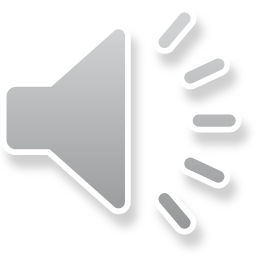